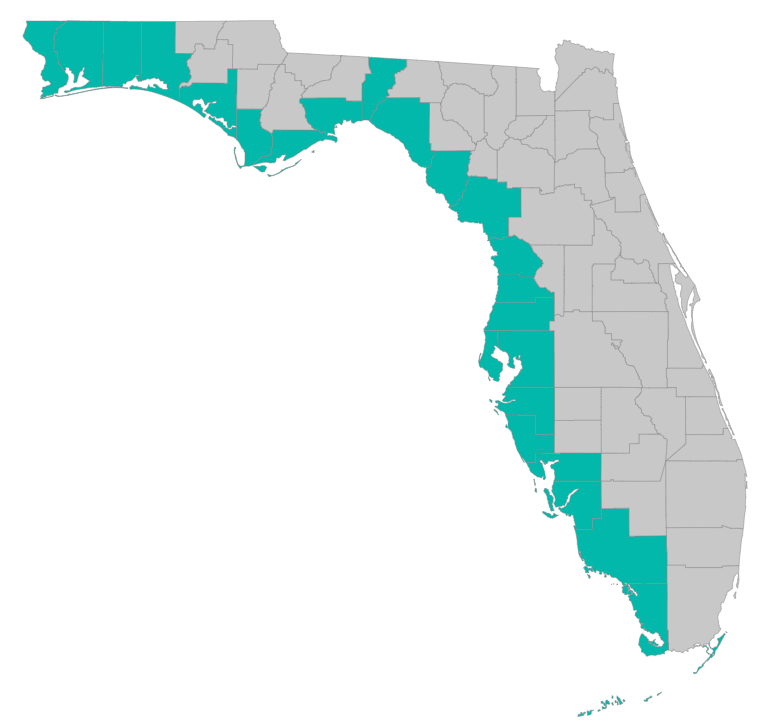 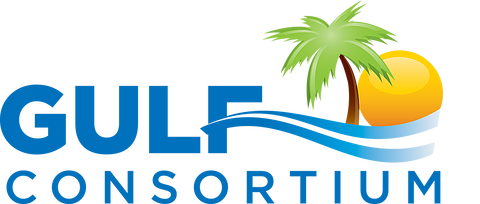 SEP Project Implementation – updates and Q&A
February 18, 2021 – GoToMeeting
Please join my meeting from your computer, tablet or smartphone. https://global.gotomeeting.com/join/785710869 You can also dial in using your phone. United States: +1 (312) 757-3119 Access Code: 785-710-869
1
RESTORE Coordination Meeting – 2/18/2021
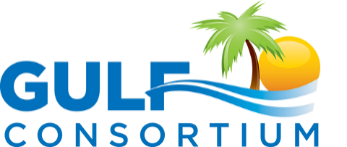 Objective: Improve efficiency in project implementation by sharing lessons learned
Identify challenges and solutions in project implementation
Draft Agenda
10 AM: Welcome and Round Robin
Recommendation on what to highlight – focus on what the group could learn from:
Things learned (techniques, procedures, docs, etc) that could benefit other counties
Problems county RESTORE programs are running into that others might have faced, might face in the future
New types of projects that may benefit from different approaches in the RESTORE process
What are you dealing with now that you have questions about or could use help with?
Updates from Treasury
County list: Escambia, Santa Rosa, Okaloosa, Walton, Bay, Gulf, Franklin, Wakulla, Jefferson, Taylor, Dixie, Levy, Citrus, Hernando, Pasco, Hillsborough, Pinellas, Manatee, Sarasota, Charlotte, Collier, Lee, Monroe 
11 AM: 
Grant application reminders; new templates; BAS documentation
Timeline for grant applications – start now for work you want to start in a year
Post-award reporting, extensions, deliverables, and payment requests

 11:30 AM: recommendations for next meeting – what to focus on, topic of interest?
2
SEP Project Implementation info session agenda
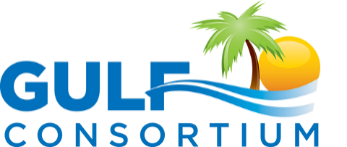 Timeline for grant applications – start now for work you want to start in a year
Grant application reminders; new templates
BAS documentation
Post-award reporting, extensions, deliverables, and payment requests
3
Application Status
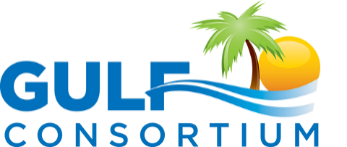 Where’s my application, when will an award be made?
http://datavisual.balmoralgroup.us/GulfConsortiumProjects 
(p. 8, navigation arrows at bottom)
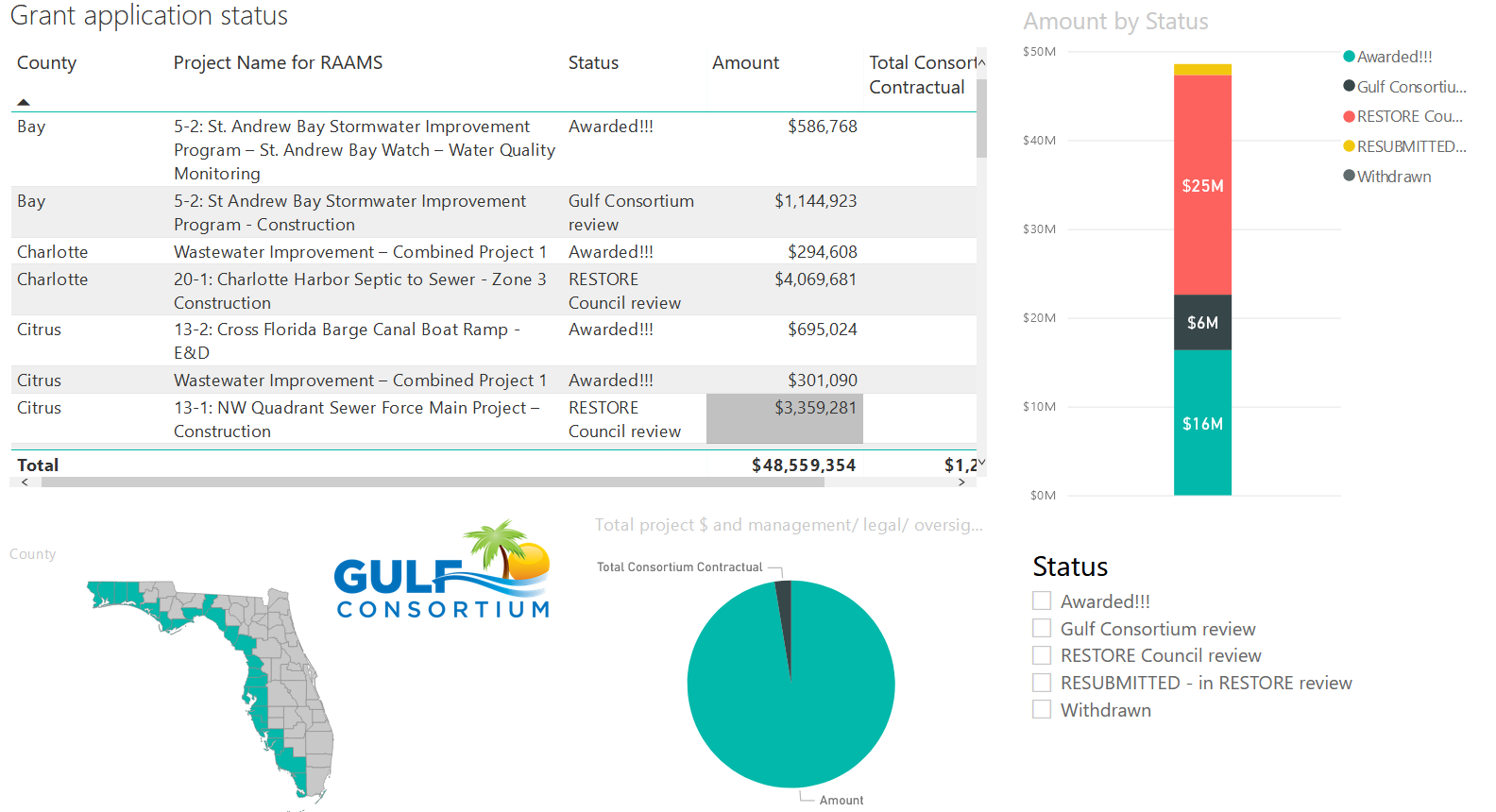 4
Application Timeline
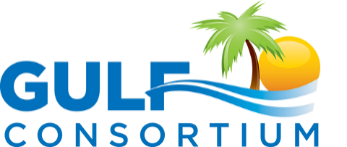 Plan for at least 9 months from the time you submit to Gulf Consortium to the time RESTORE Council makes an award
9 months
Application submission to Consortium
Award from RESTORE Council
5
Application Preparation – guidance
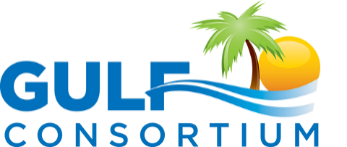 What is needed to submit a subaward application?
See guidance documents and templates at
 https://www.gulfconsortium.org/grant-resources 
Project Abstract
Project Narrative (BAS)
Project Map (can be picture of pdf or word doc)
Milestone information
Budget Narrative
Budget Table (spreadsheet; SF 424 object class categories) 
Leveraged Funding form (don’t need drawdown schedule)
Metrics information (BAS)
Observational Data Plan (BAS)
Data Management Plan (BAS)
Environmental Compliance Checklist
GIS shapefiles (don’t let this hold you up – we can quickly make these)
Recommended order
6
Application Preparation – guidance
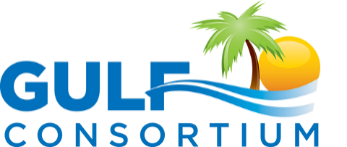 What is needed to submit a subaward application?
https://www.gulfconsortium.org/grant-resources
Please use templates: more complete applications = less management cost
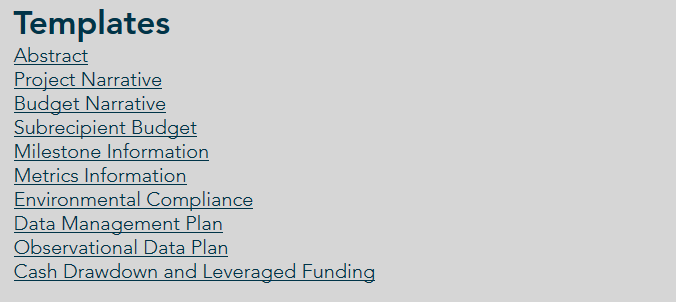 Save each of the blank templates; then save as project-specific name and fill them in
7
Application Preparation – upcoming applications
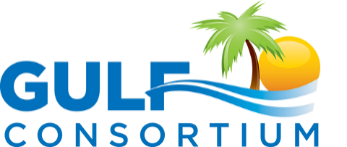 Next suggested date to submit applications by: 5/28/2021
Don’t need to wait until then – submit whenever you’re ready

What portions of projects can proceed?  Anything with a  2019 to 2022 (or maybe even that) start date in the SEP… see http://datavisual.balmoralgroup.us/GulfConsortiumProjects and ask us for help or suggestions
8
Application Preparation – upcoming applications
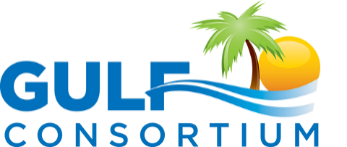 IMPORTANT for reducing overhead:
Don’t separate projects into smaller pieces than necessary… every grant/project needs an application and twice-annual performance and financial reports

Look at the most complete tangible deliverable(s) you can complete with the information you have and submit for that milestone(s)
9
Best Available Science (BAS)
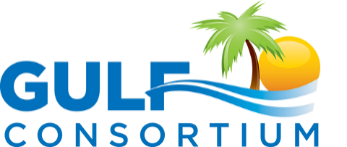 All applications get external BAS review
What we need
Supporting reports or literature that reinforce the project approach and expected impacts
Narrative in Project Narrative that describes how prior studies support the expected project impacts and/or methods

Example (in response to reviewer Q about water quality impacts from living shorelines):
… “Living shorelines are hotspots for a process called denitrification, where microbes remove nitrogen from the terrestrial and aquatic environment by turning it into a gas (N2). This is a two-for-one special for environmentalists, as it decreases the amount of nutrient pollution that ends up in our waterways, while restoring a coastal ecosystem (Onorevole, Thompson, & Piehler, 2018). “
10
Application Preparation – upcoming applications
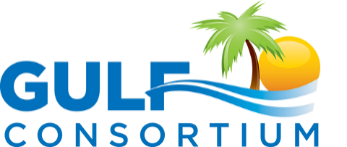 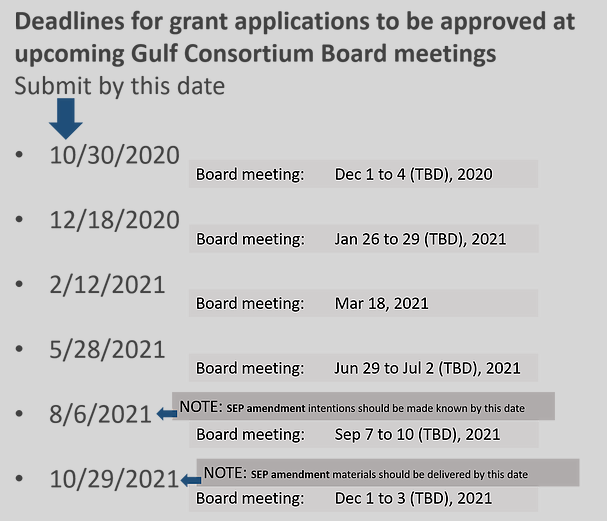 11
Application Preparation – upcoming applications
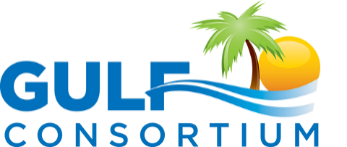 How to submit a subaward application? Online at:
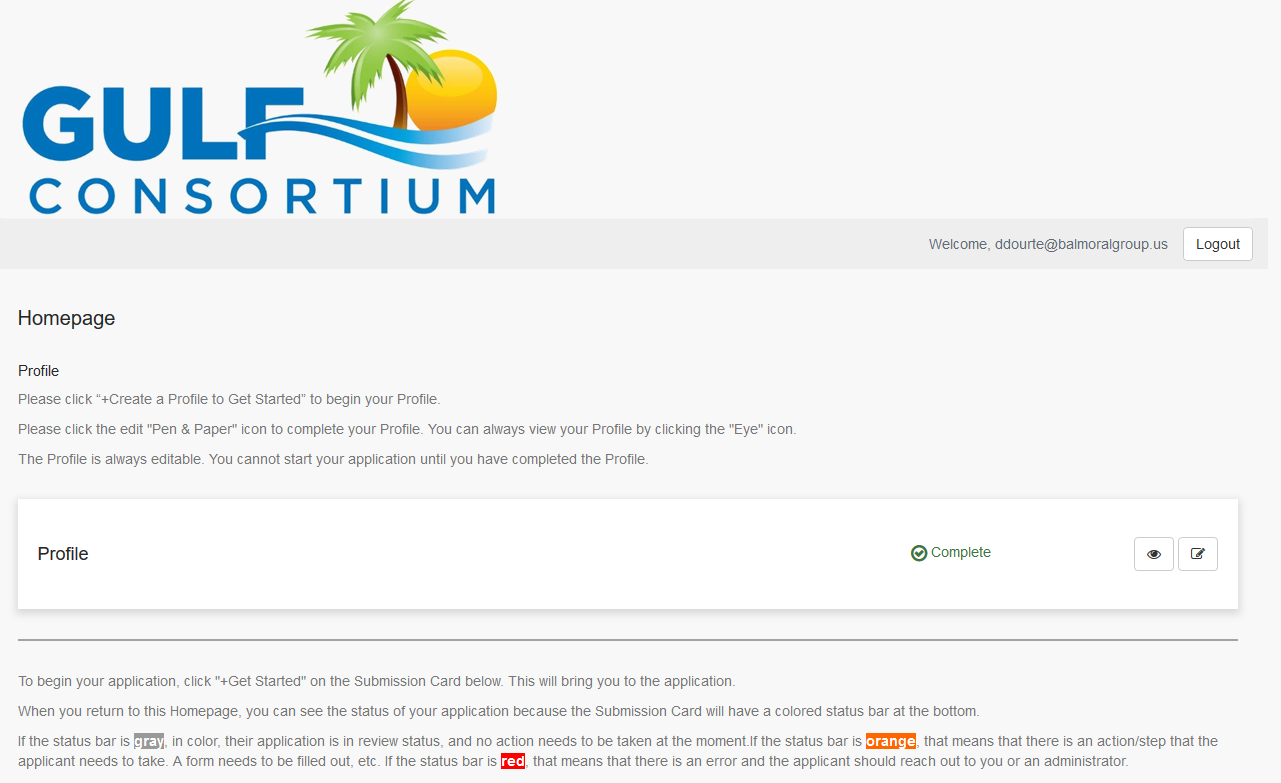 https://webportalapp.com/sp/gulfconsortium_sep_projects
12
Application Preparation – upcoming applications
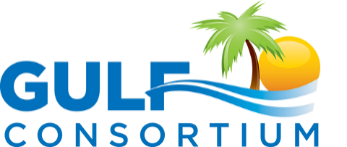 How to submit a subaward application? Grants mgmt. system


Make a profile
Add an application
Fill out and submit an application 
Use templates locally or on your servers to make complete application attachments before submittal (budget, budget narrative, etc.)
https://webportalapp.com/sp/gulfconsortium_sep_projects
13
Davis-Bacon Requirements
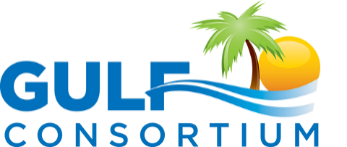 Required for construction for any “treatment works” 
‘Davis-Bacon Act-related provisions are applicable for a construction project if it is for the construction of a project that can be defined as a “treatment works” in 33 U.S.C 1292; and
Davis-Bacon Act-related provisions are applicable for a construction project regardless of whether it is a “treatment works” project if it is receiving federal assistance from another federal agency operating under an authority that requires the enforcement of Davis-Bacon Act-related provisions.’

Example from Dona Bay Hydrologic Restoration – RESTORE Council determined it was not required; the stormwater flow alterations were not interpreted as “treatment works”
14
Procurement FAQs
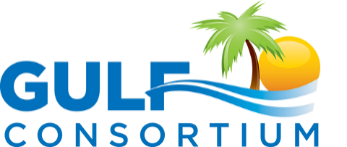 See procurement FAQs doc at https://www.gulfconsortium.org/grant-resources 
Follow county policies
Be sure procurement is federally compliant (2 CFR 200)
15
Procurement Review
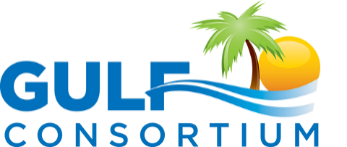 Let Gulf Consortium know about procurement plans
Existing (CCNA) procurements may be allowed, but these need case by case review – see memo from Legal Counsel (NGN) 
See “Procurement Information” section at https://www.gulfconsortium.org/grant-resources 

Compliance with:	2 CFR § 200.317 - 326
16
Procurement Review
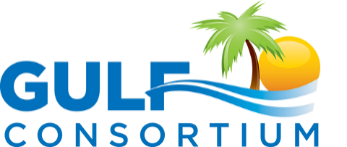 If you already hired someone to do the work:
Explain the procurement (in Budget Narrative) and past involvement of selected firm (if applicable) and explain 2 CFR 200 compliance
Send procurement backup to Gulf Consortium (ddourte@balmoralgroup.us): 
RFP/RFQ
Ranking sheet
Resulting contract

If you will do a new procurement:
Explain the procurement (in Budget Narrative)
Describe compliance with county policies and federal rules
17
Post-award Reporting and Invoicing
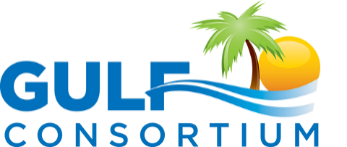 Important Links:
Performance Report - https://webportalapp.com/webform/performancereport 
Financial Report - https://webportalapp.com/webform/financialreport 
Invoicing - https://webportalapp.com/webform/paymentrequest 
Deliverables - https://webportalapp.com/webform/deliverables ; plans, permits, reports, data

Next reporting – Financial reports due in April covering the 6-months ending Mar 30 2021
18
Questions…
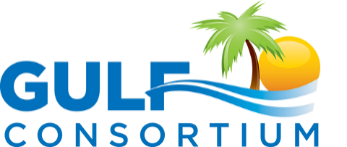 Contact:
Daniel Dourte
407.629.2185 ext. 113
ddourte@balmoralgroup.us
19
Application Preparation – Implementation Milestones and timing
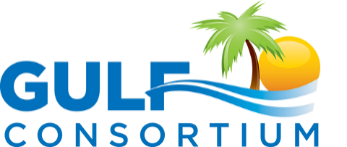 http://datavisual.balmoralgroup.us/GulfConsortiumProjects
Dashboard for Project Data
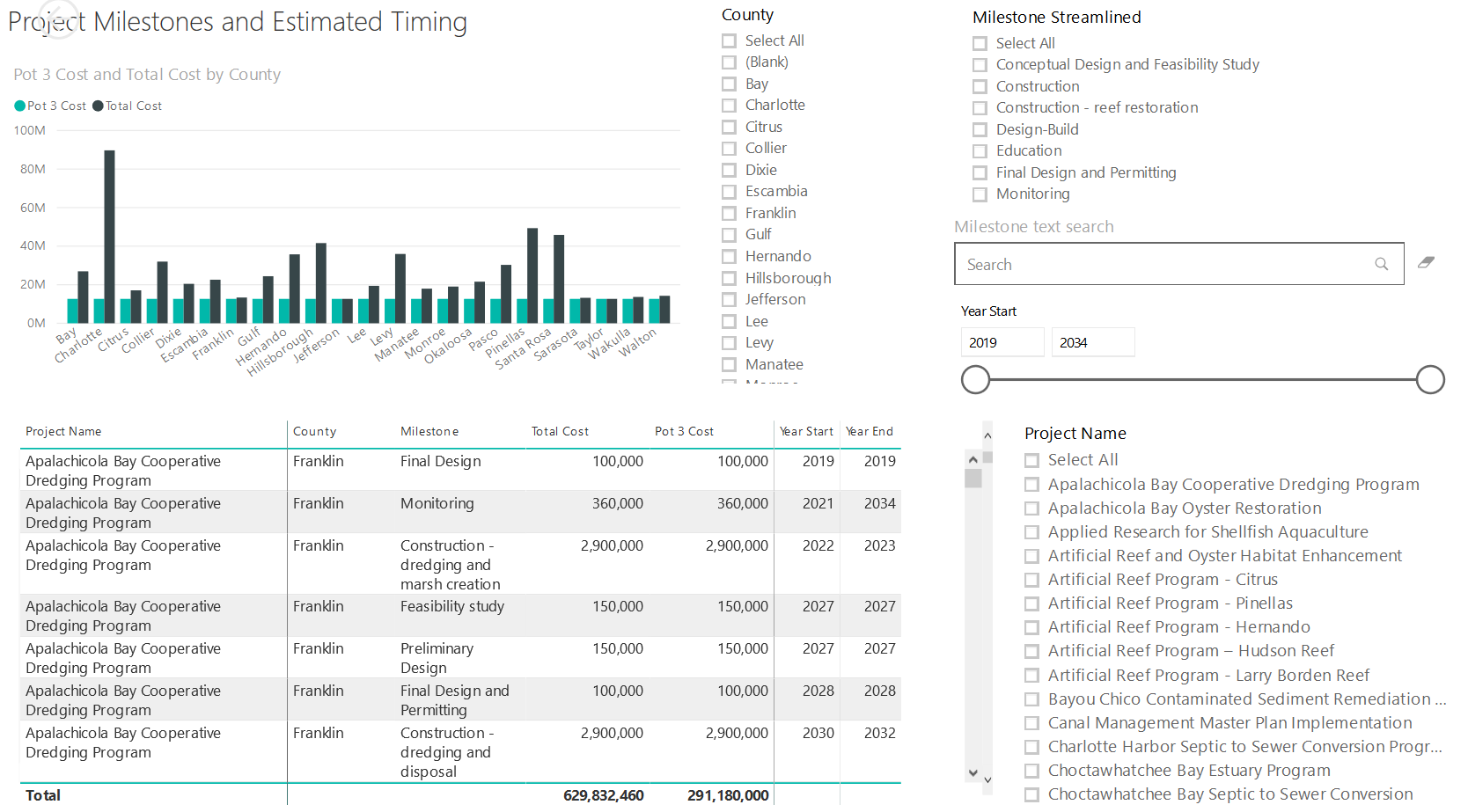 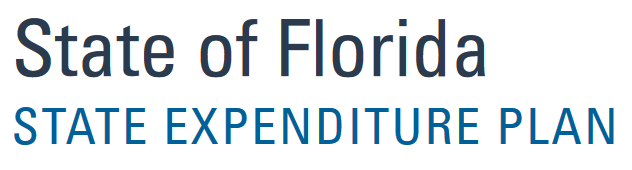 milestones, start years, cost, goals, funding sources
Interface for project details
GOAL:
Efficient, accurate grant application preparation
Better, faster decisions on grant timing, readiness, bundling
Transparent tracking of progress and changes
20